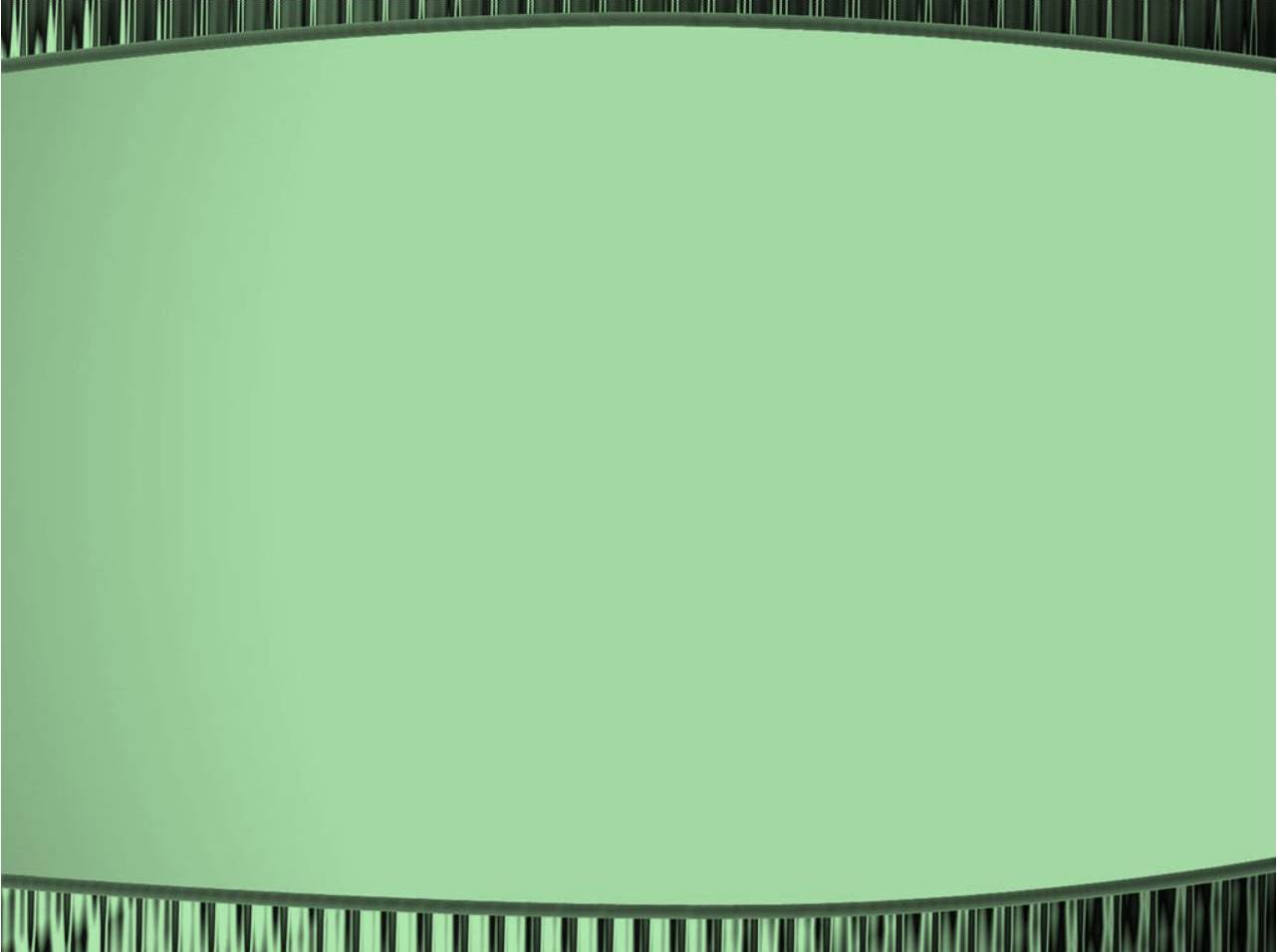 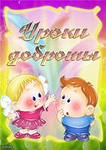 «Будем добрыми и человечными»
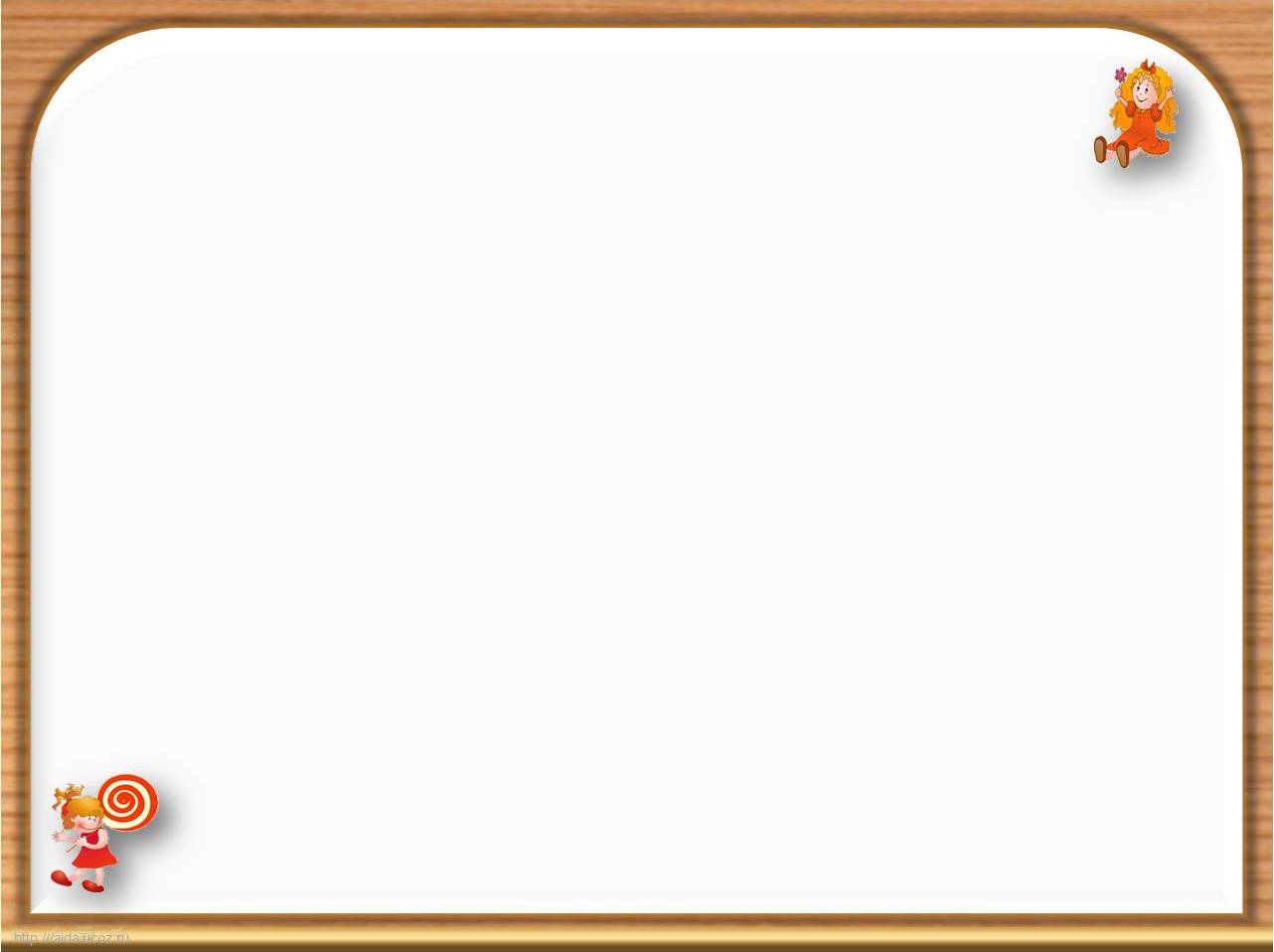 Путешествие по станциям добрых чувств, поступков, дел и отношений
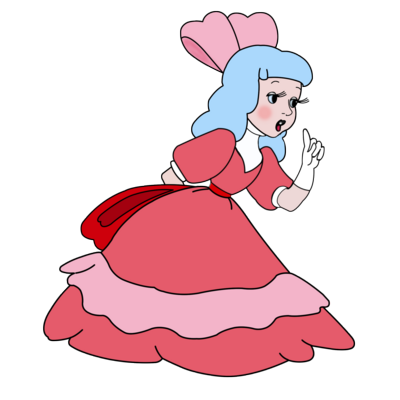 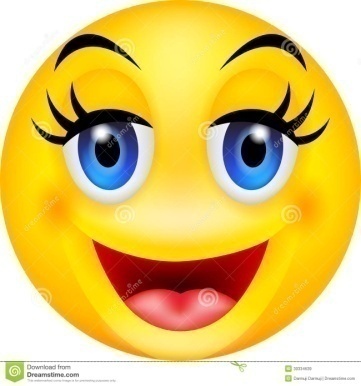 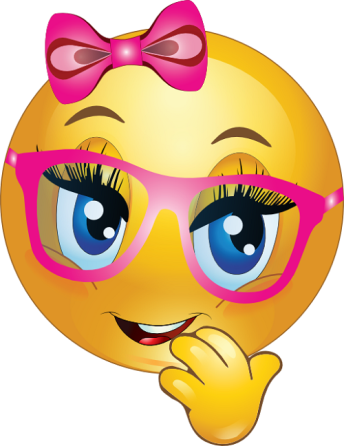 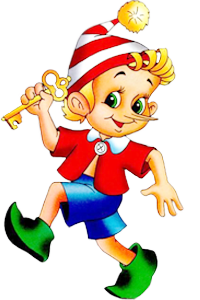 “Добрых улыбок”
“Сказочных героев”
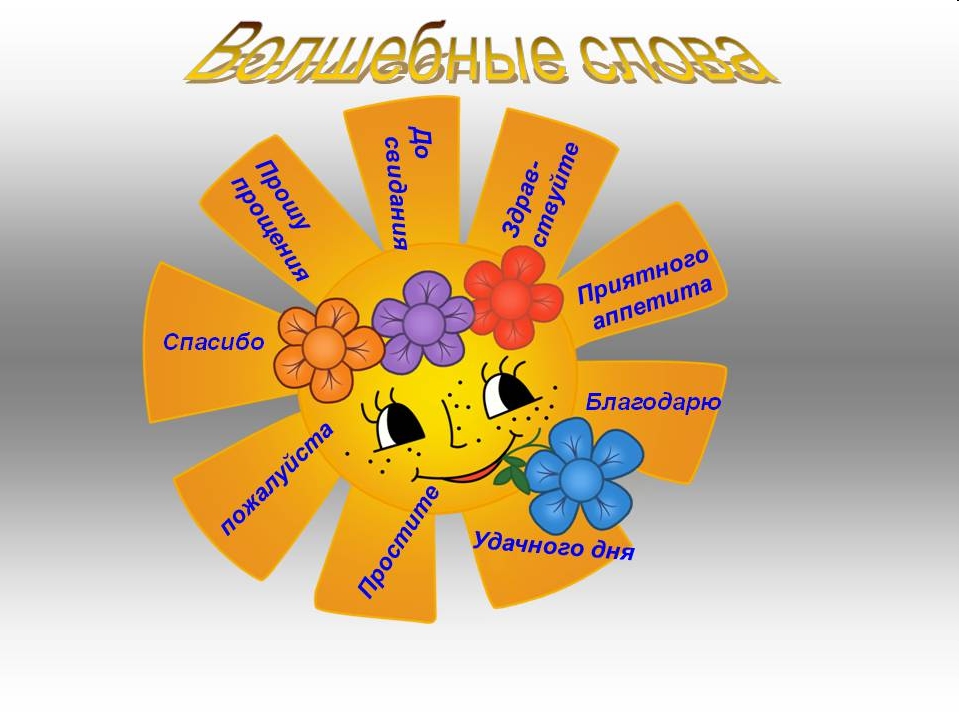 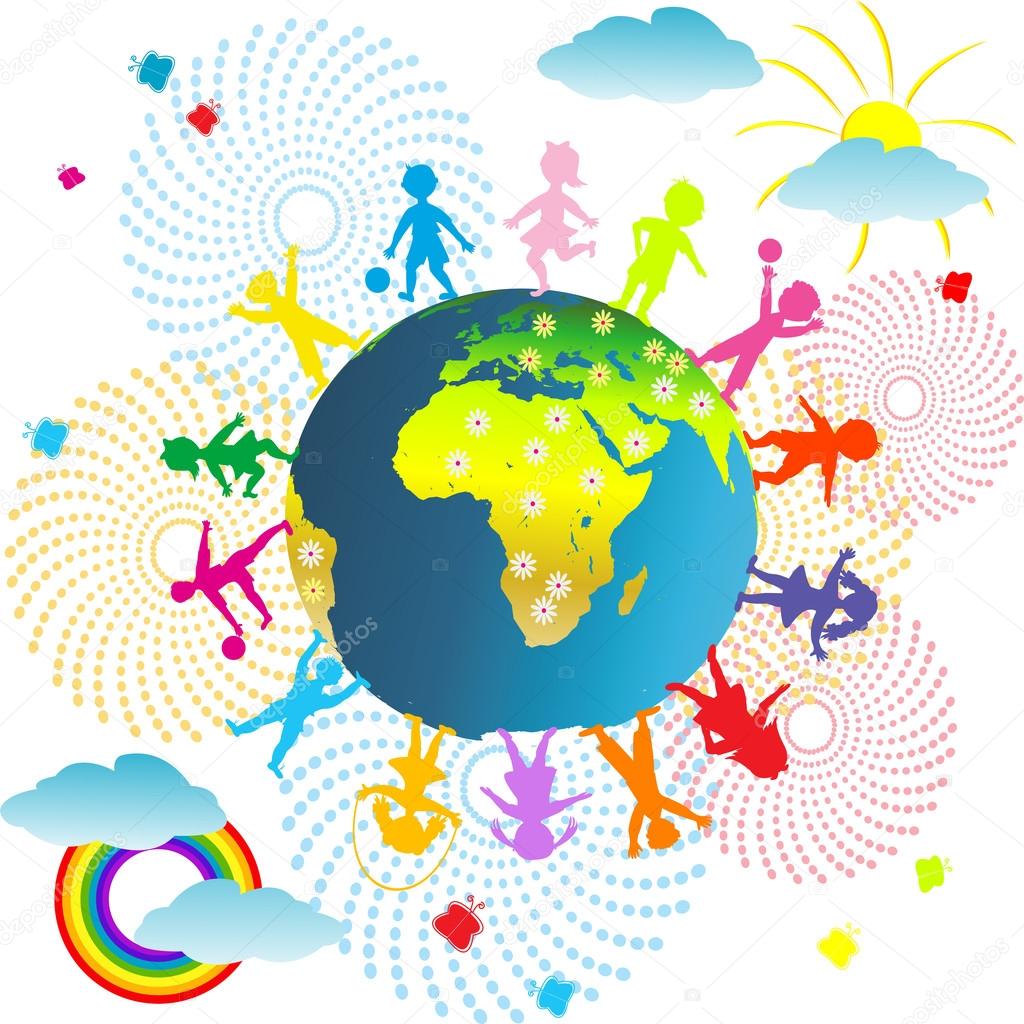 “Волшебных слов”
“Доброты”
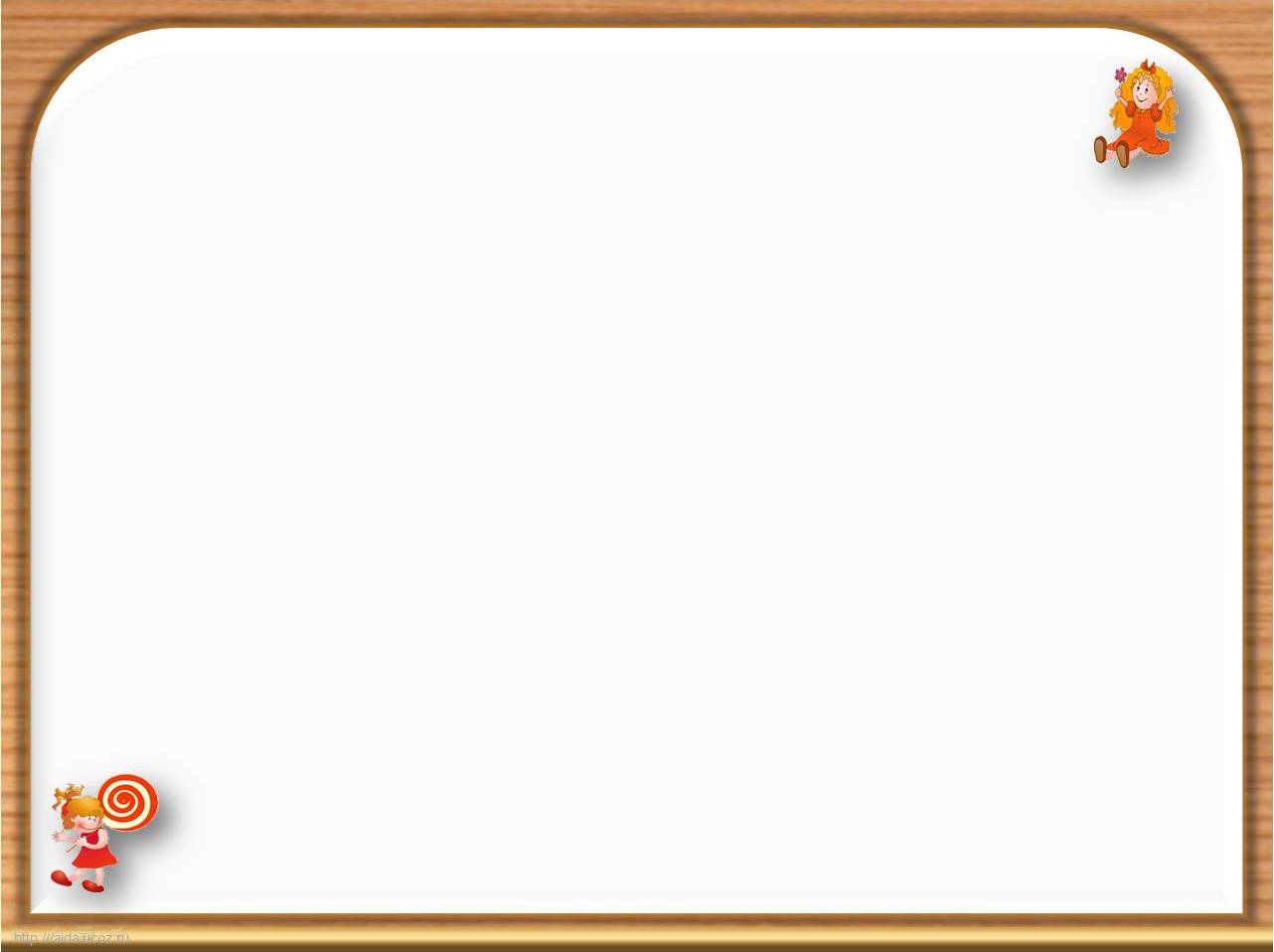 Путешествие по станциям добрых чувств, поступков, дел и отношений
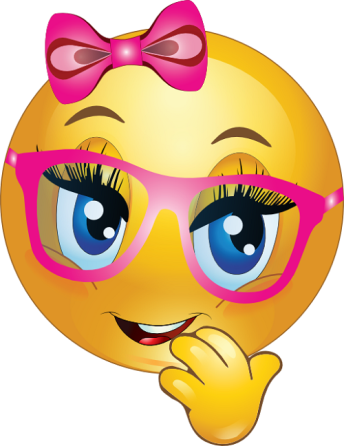 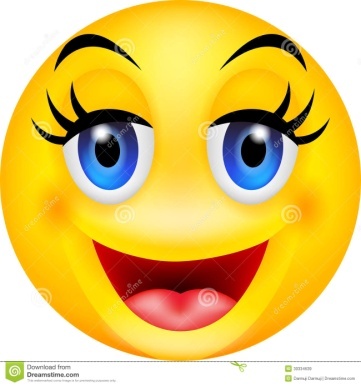 “Добрых улыбок”
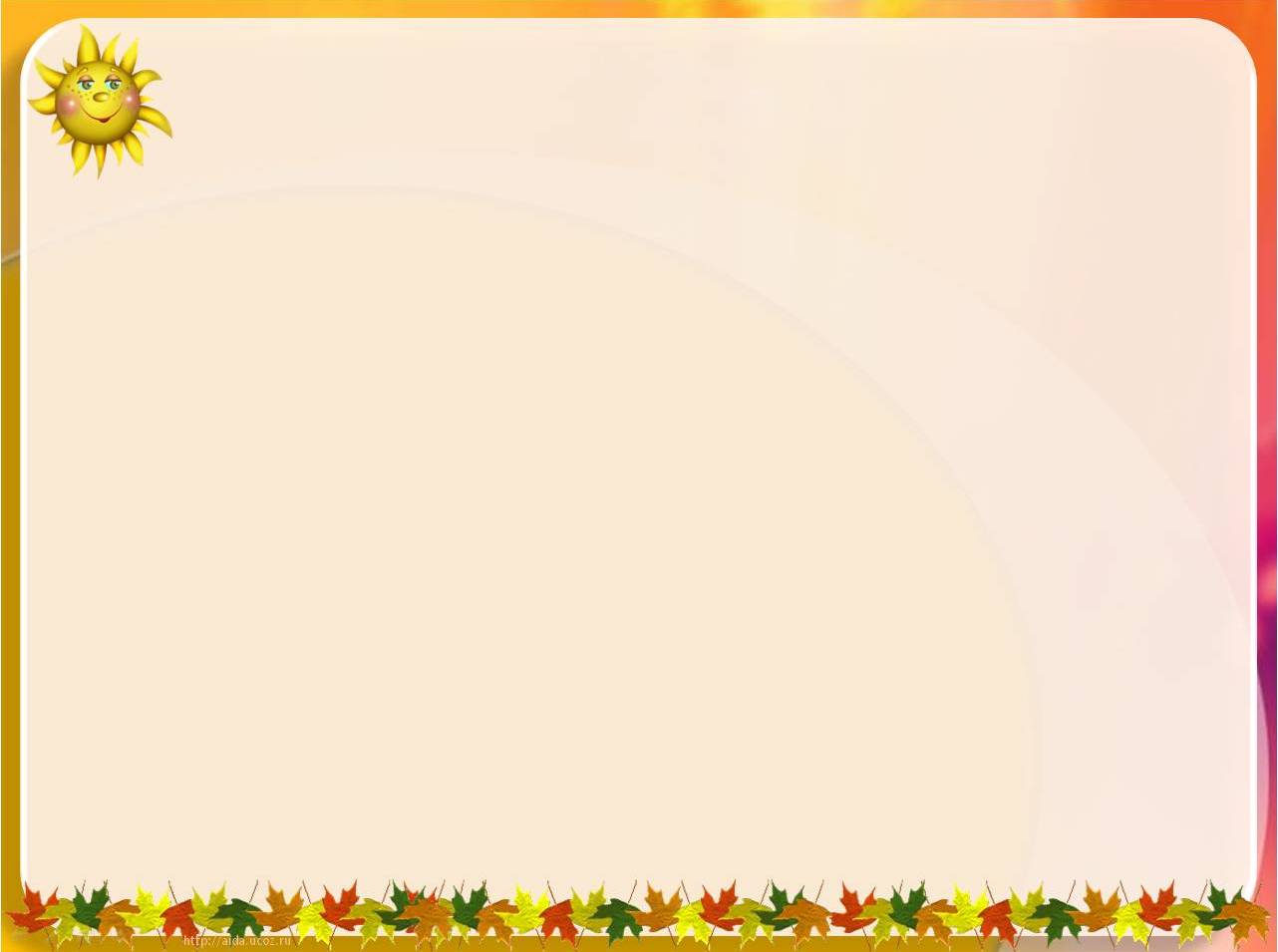 ДОБРОТА
ВЕЖЛИВОСТЬ
Доброта - это стремление человека дать счастье всем людям, всему человечеству.
Вежливость - это умение вести себя так, чтобы другим было приятно с тобой.
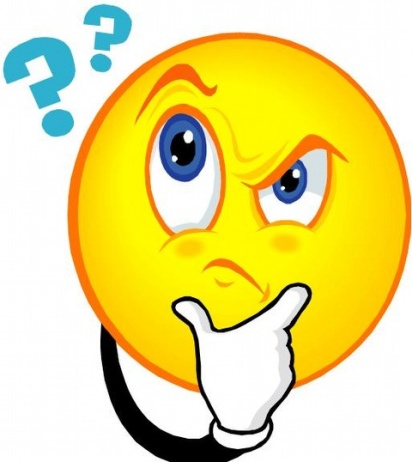 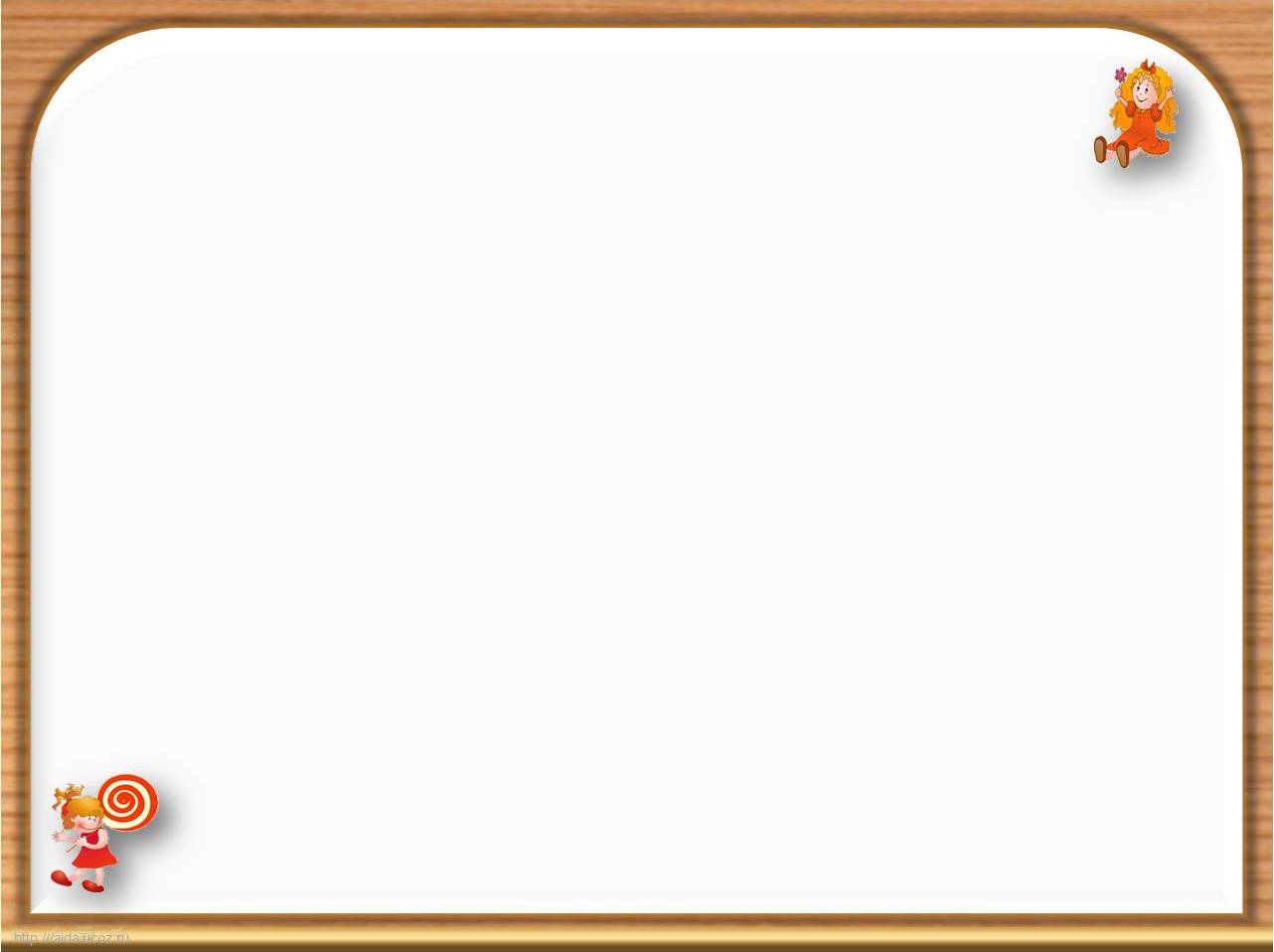 СТАНЦИЯ “Сказочных героев”
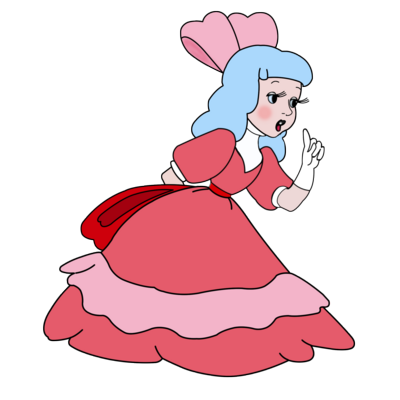 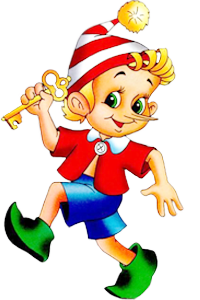 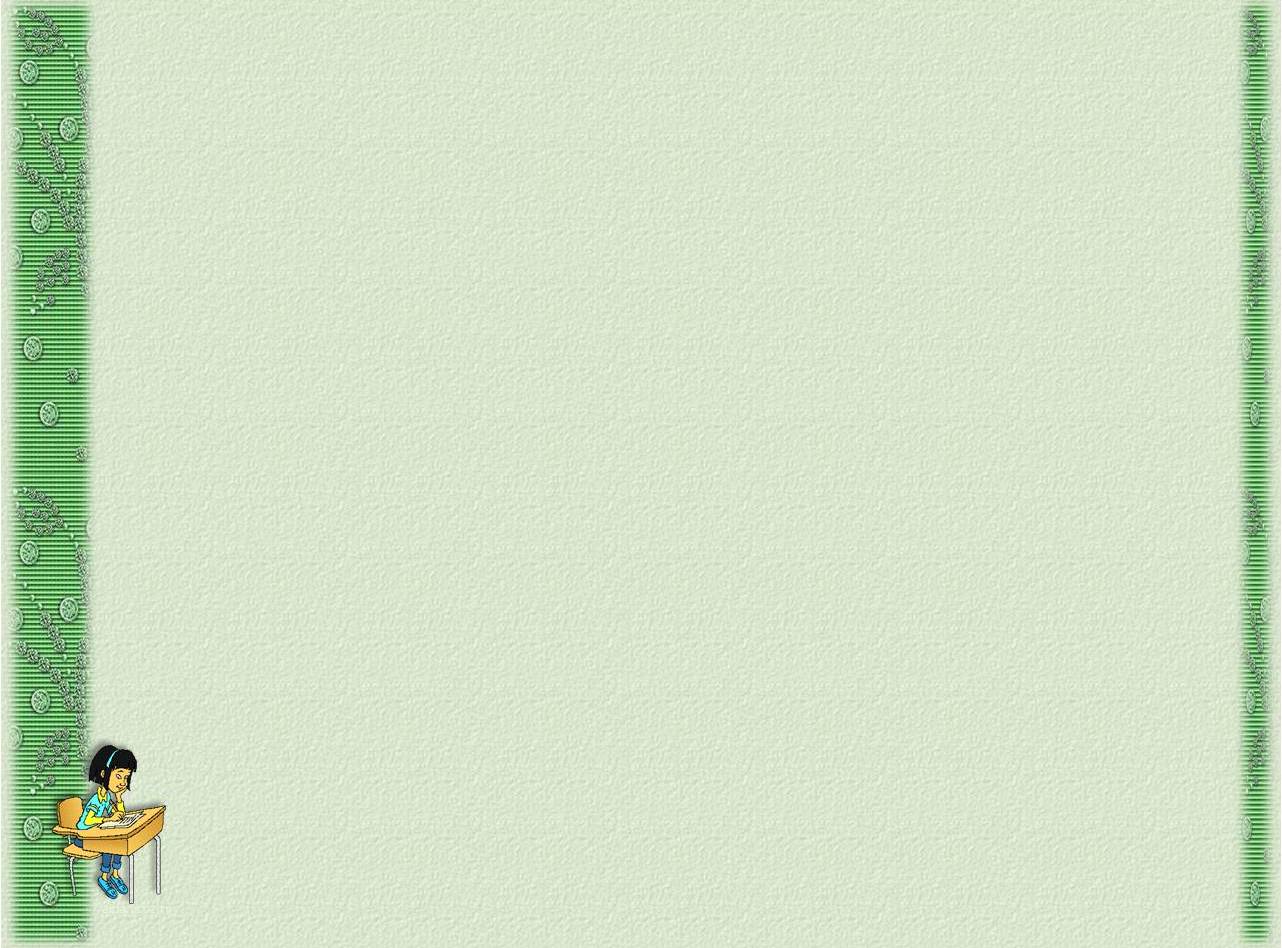 Поразмышляем
Возможно ли:
Быть человеком внешне грубым,
а в душе добрым?
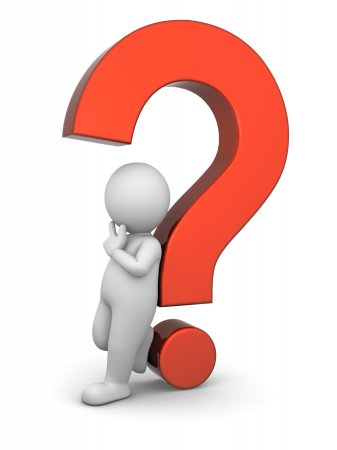 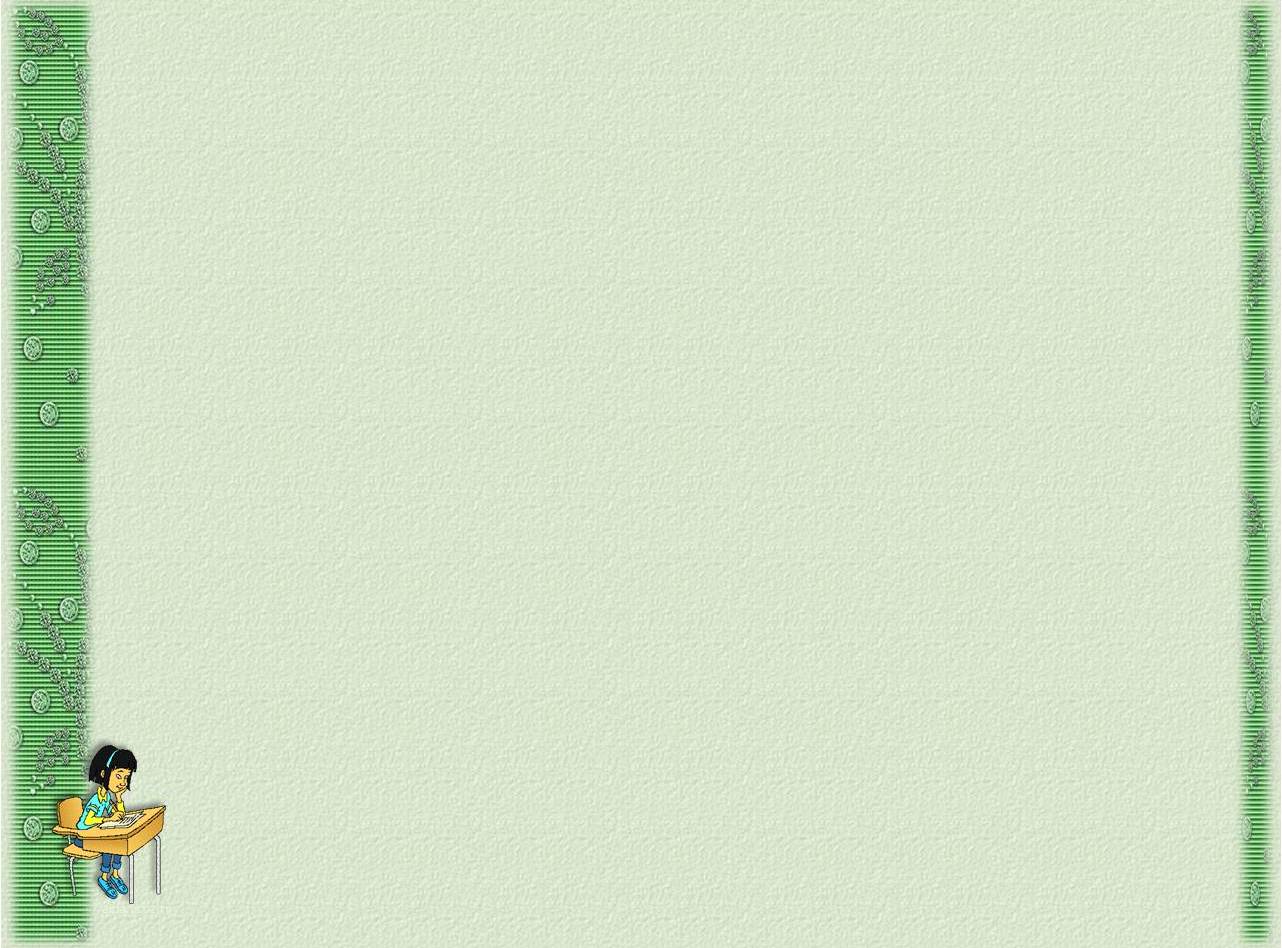 Поразмышляем
ДАВАЙТЕ   ВСЕ   ВМЕСТЕ 
СОСТАВИМ
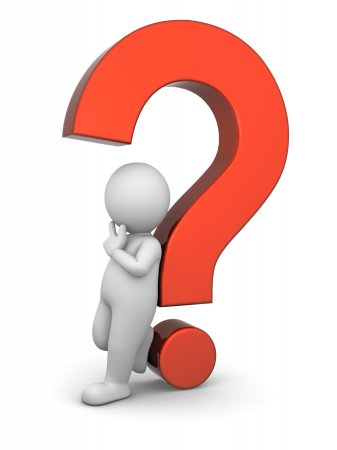 «Правила Дружбы»
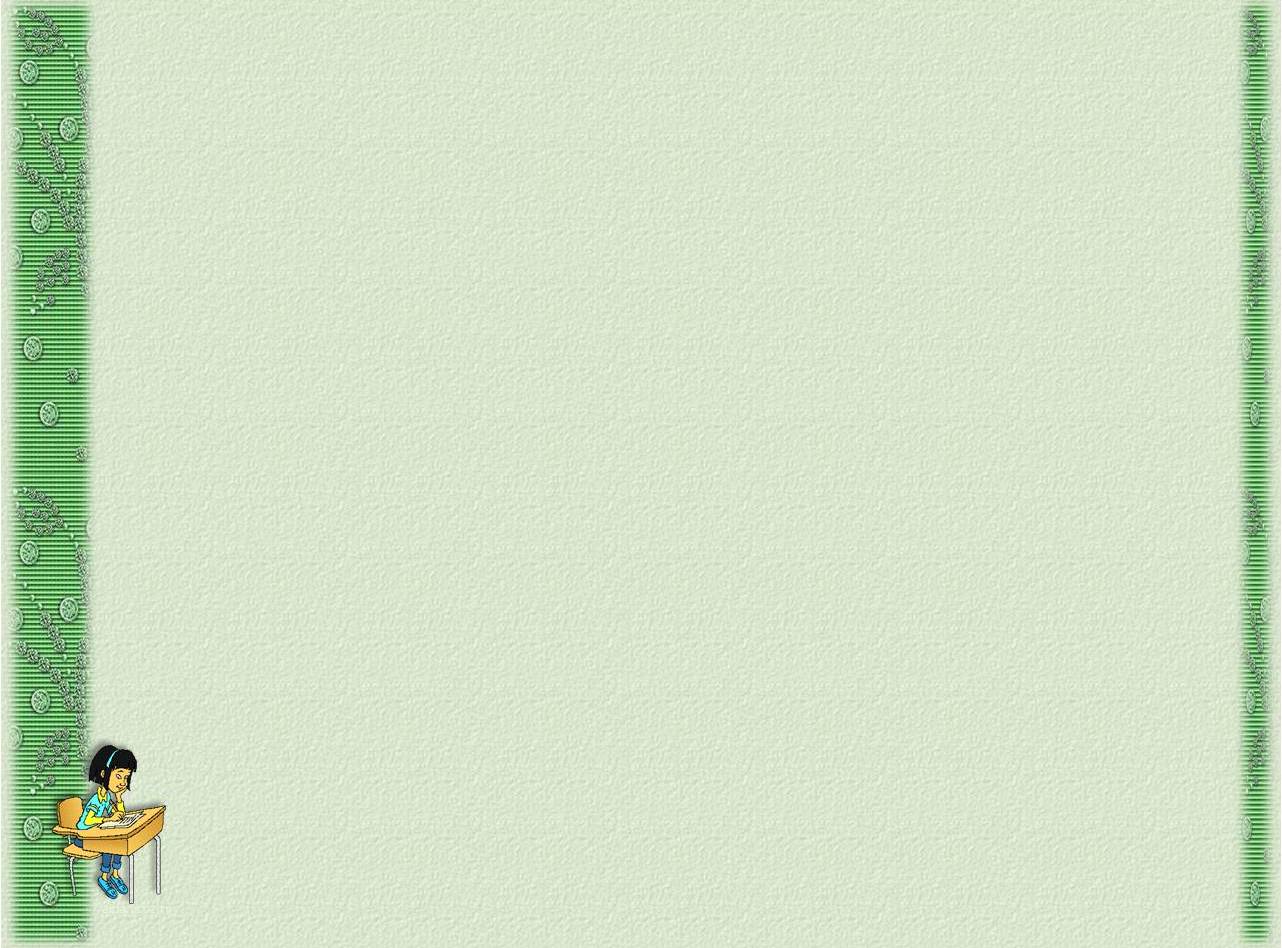 3. и 4. 57.
Поразмышляем
«Правила Дружбы»
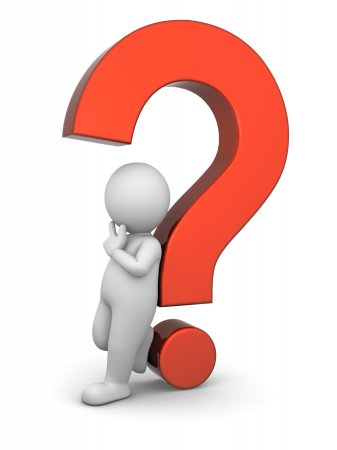 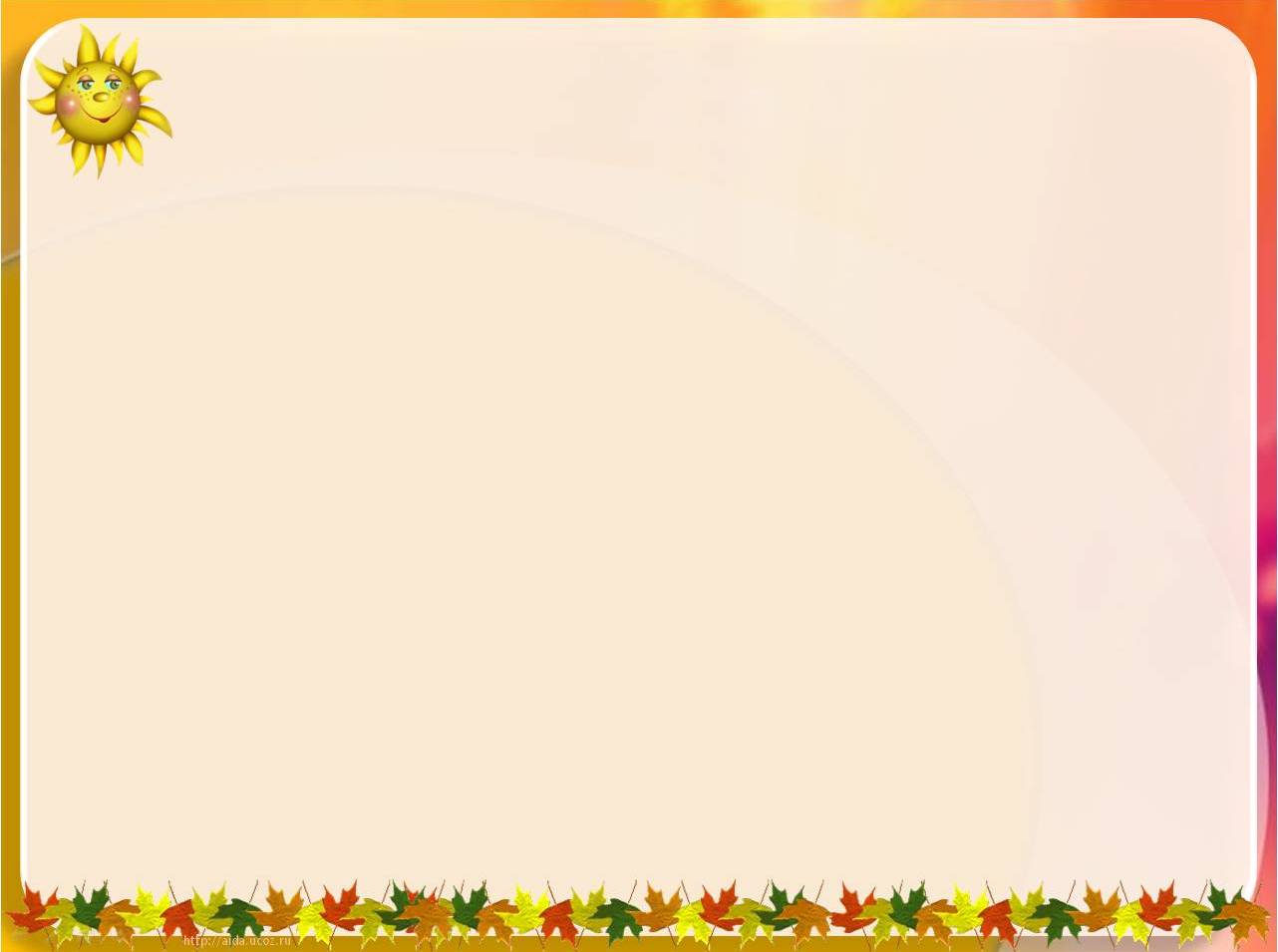 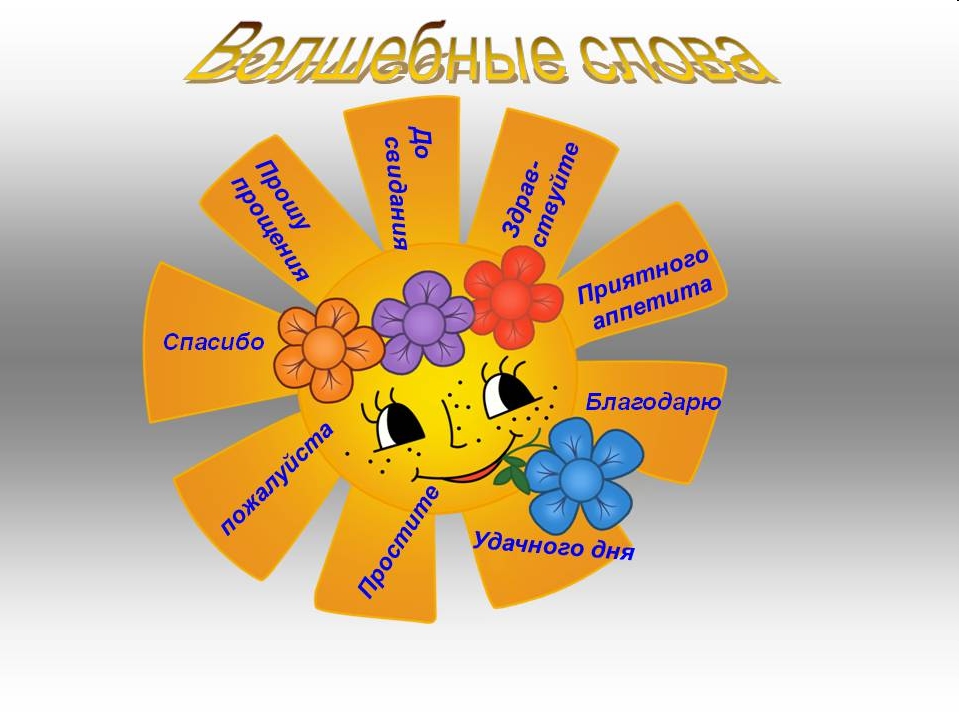 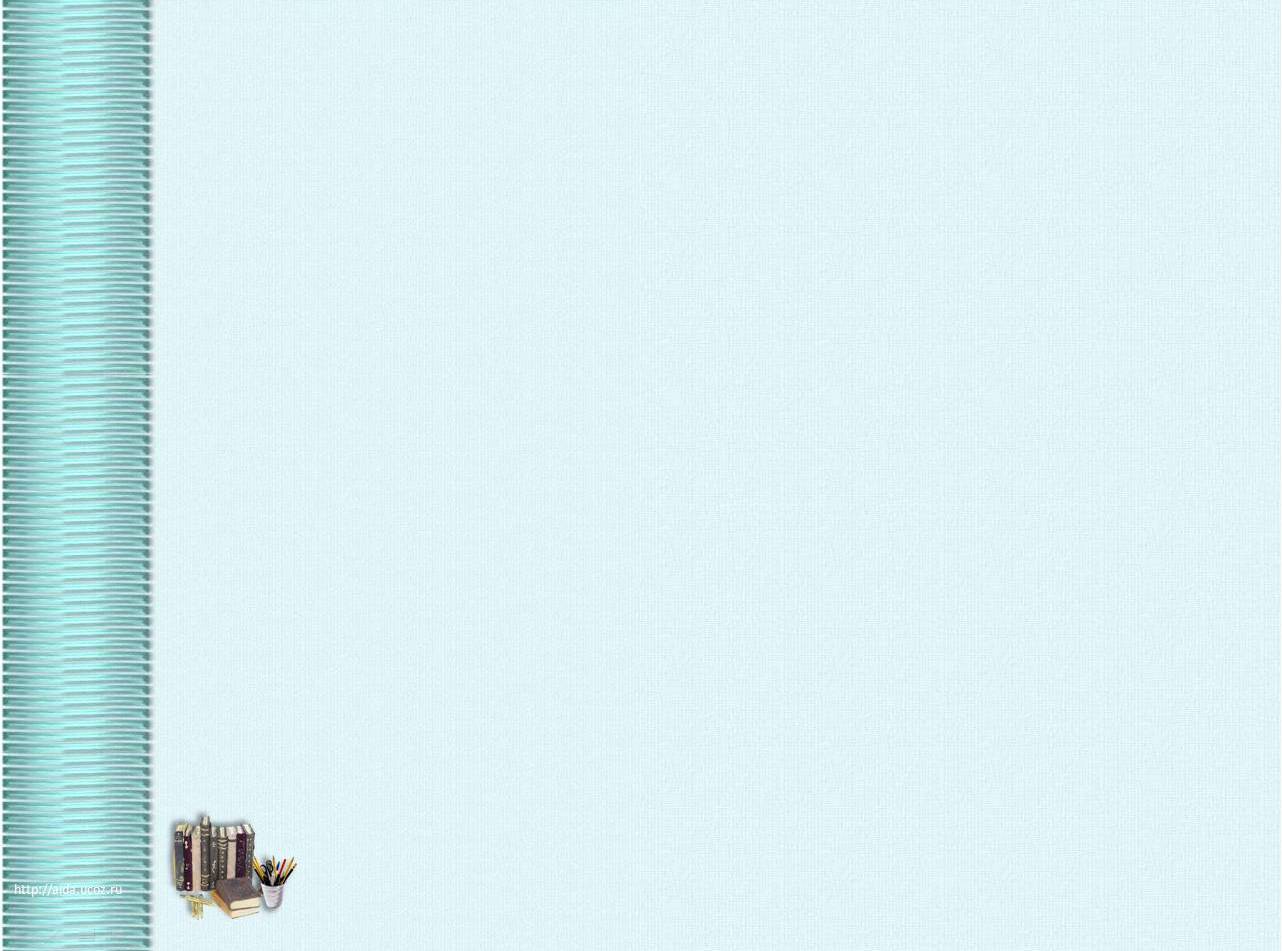 Игра “Волшебные слова”
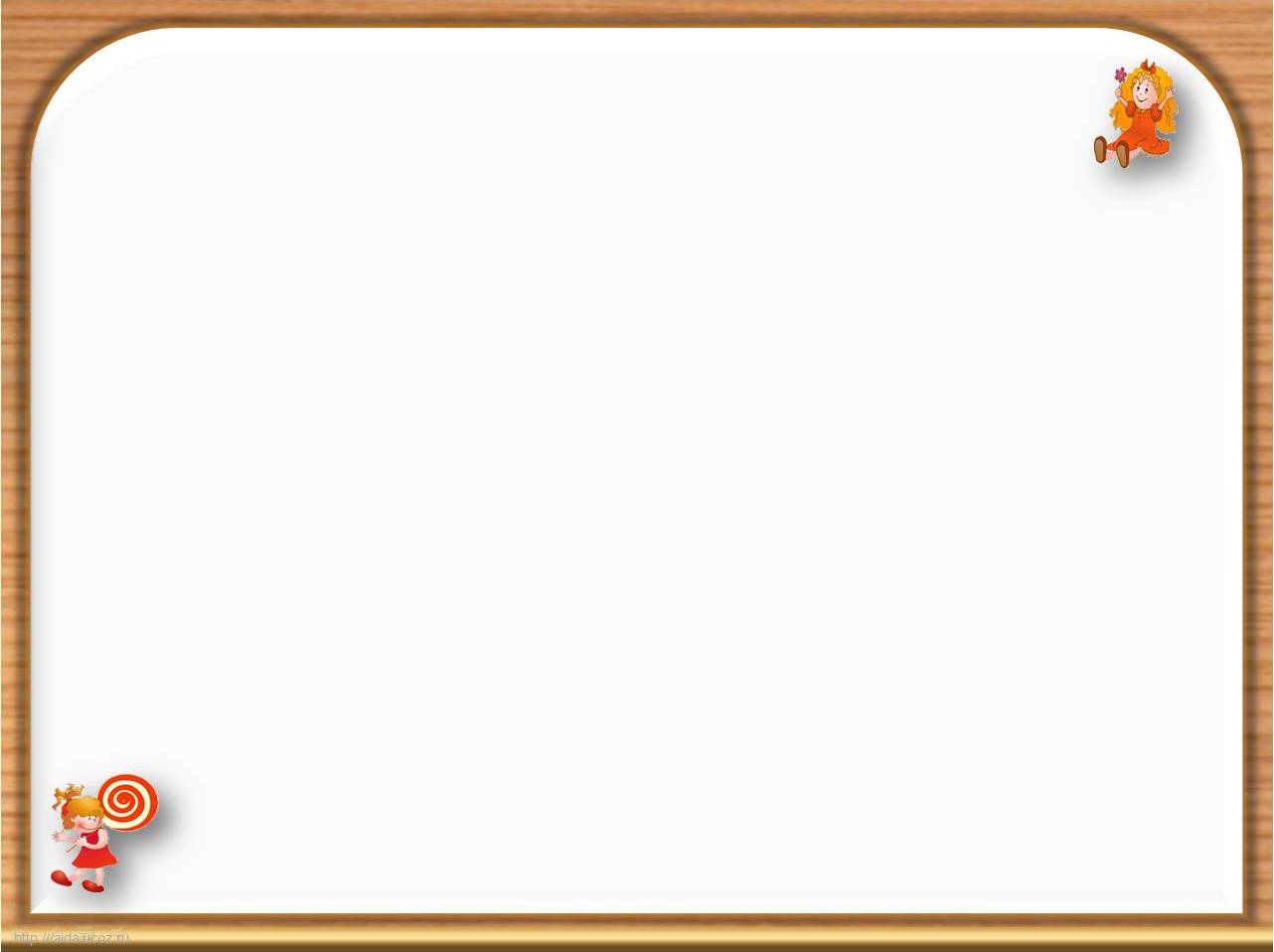 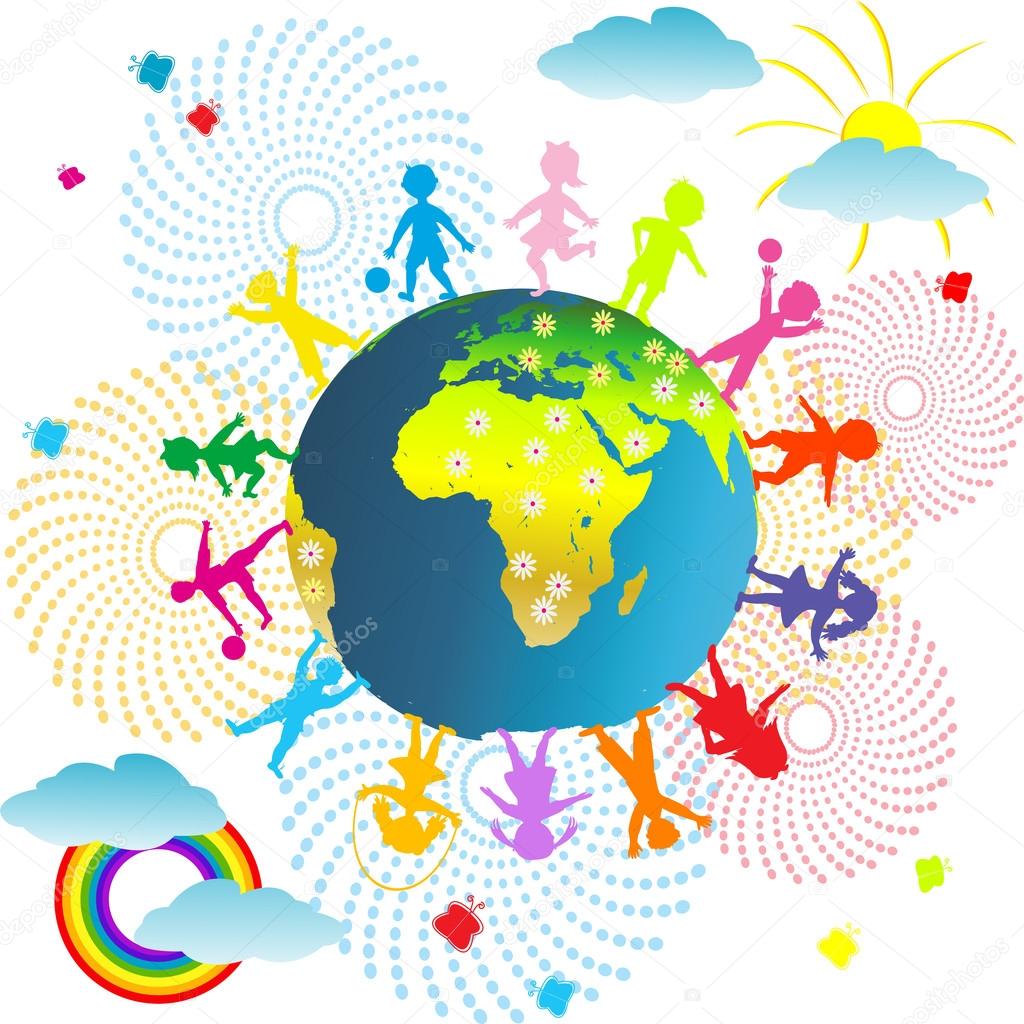 Станция “Доброты”
В ком добра нет,
а зло пропадёт.
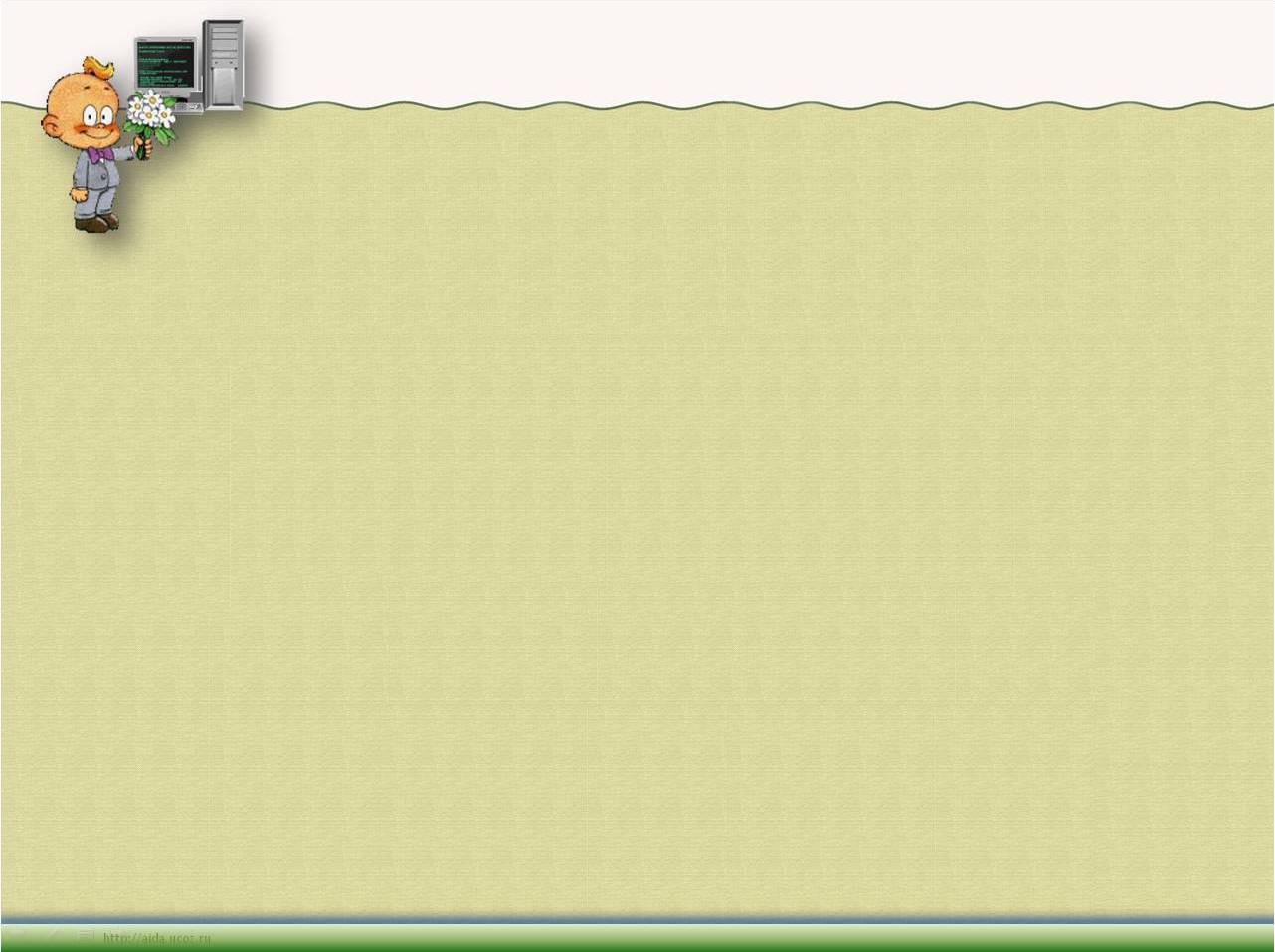 Доброе дело
а его добрые дела.
Не одежда красит человека,
в том и правды мало.
Кто добро творит,
дороже богатства.
Добро не умрет,
и в воде не тонет.
Доброе братство
худое само пристанет.
Торопись на доброе дело,
того Бог отблагодарит.
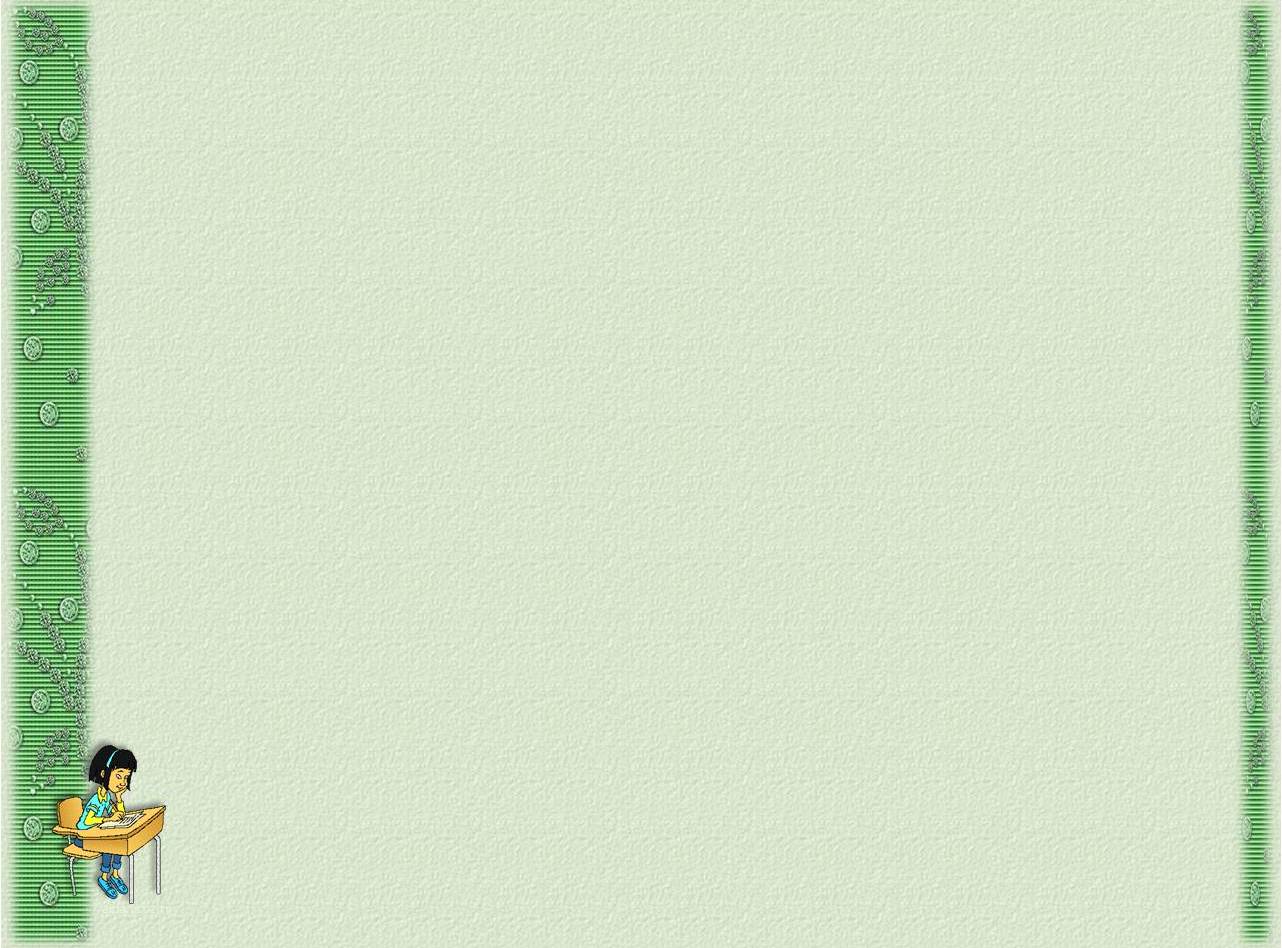 Поразмышляем
С чего начинается 
доброта?
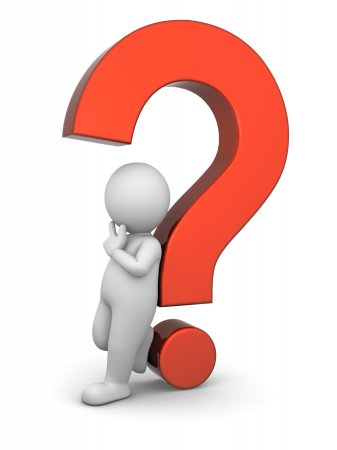 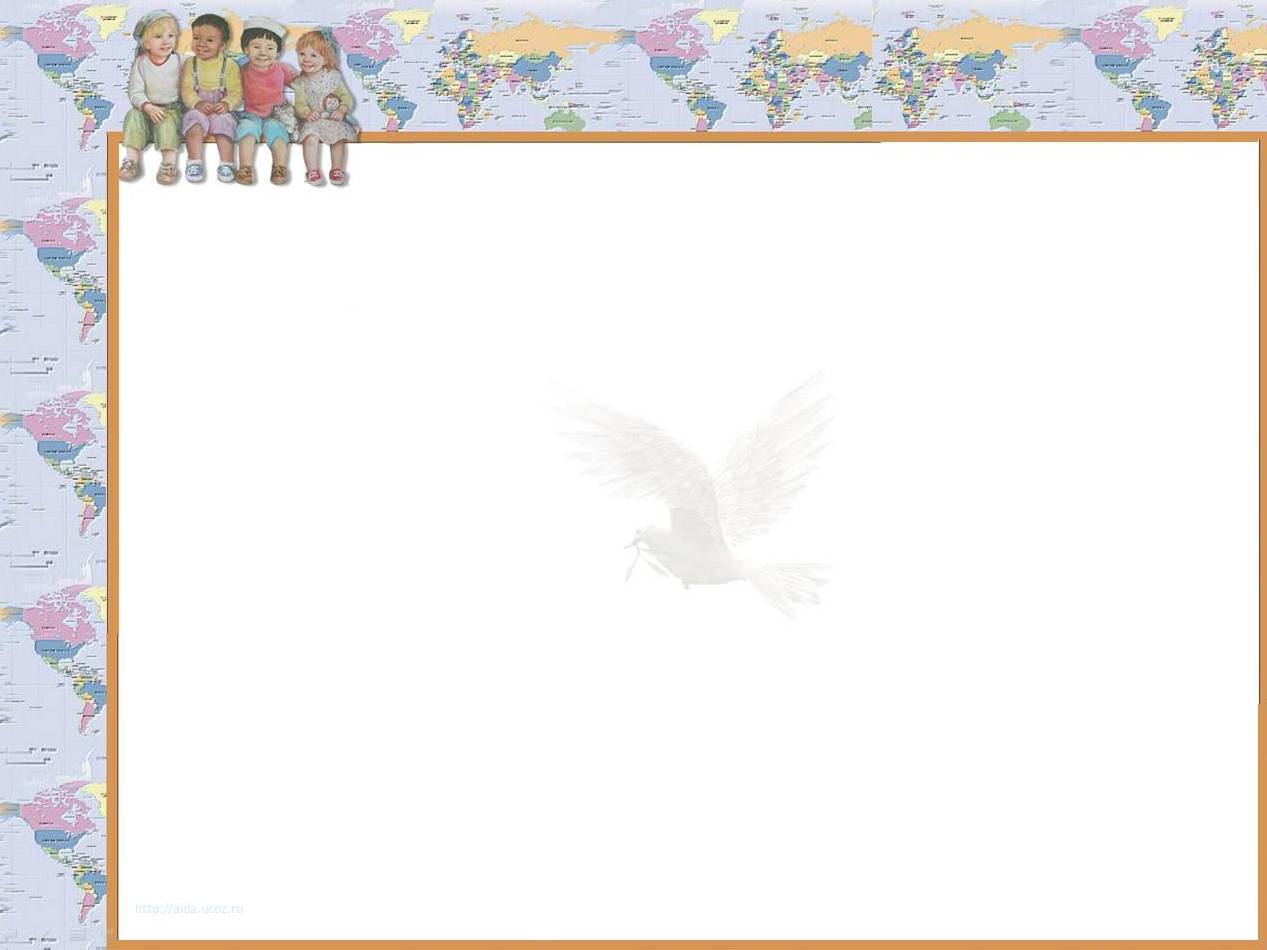 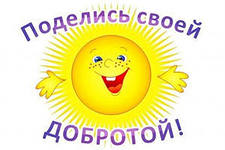 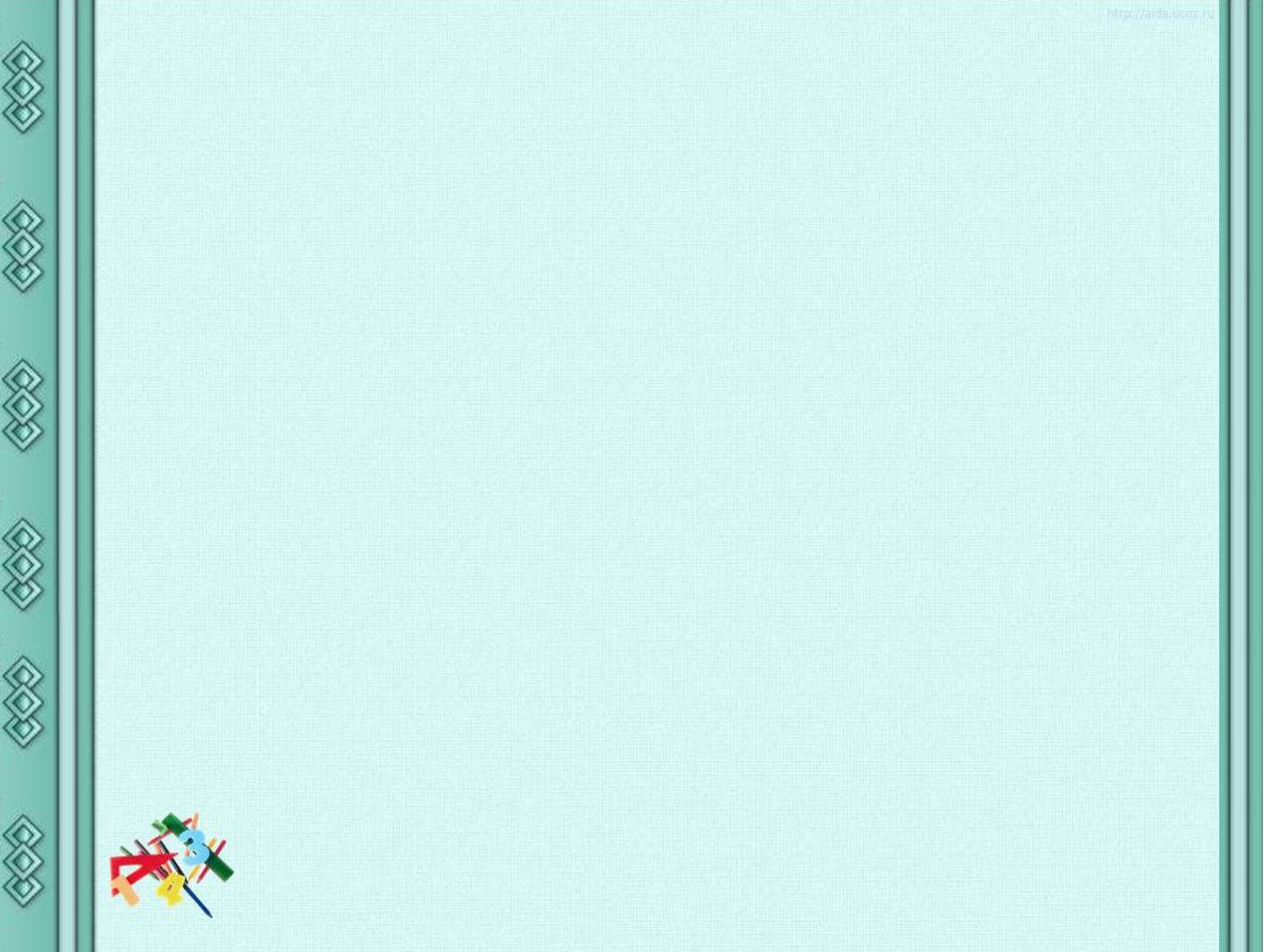 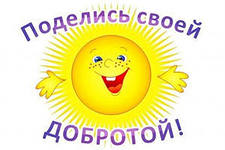 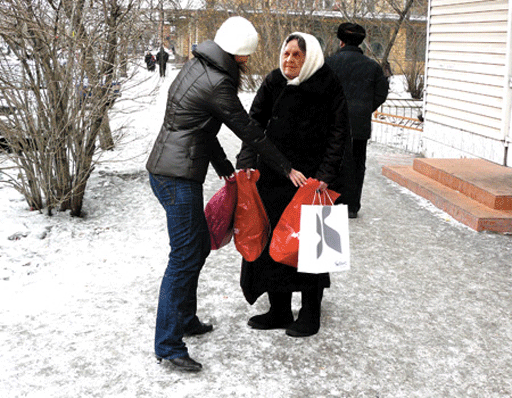 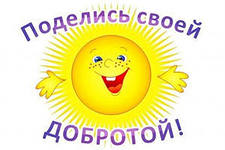 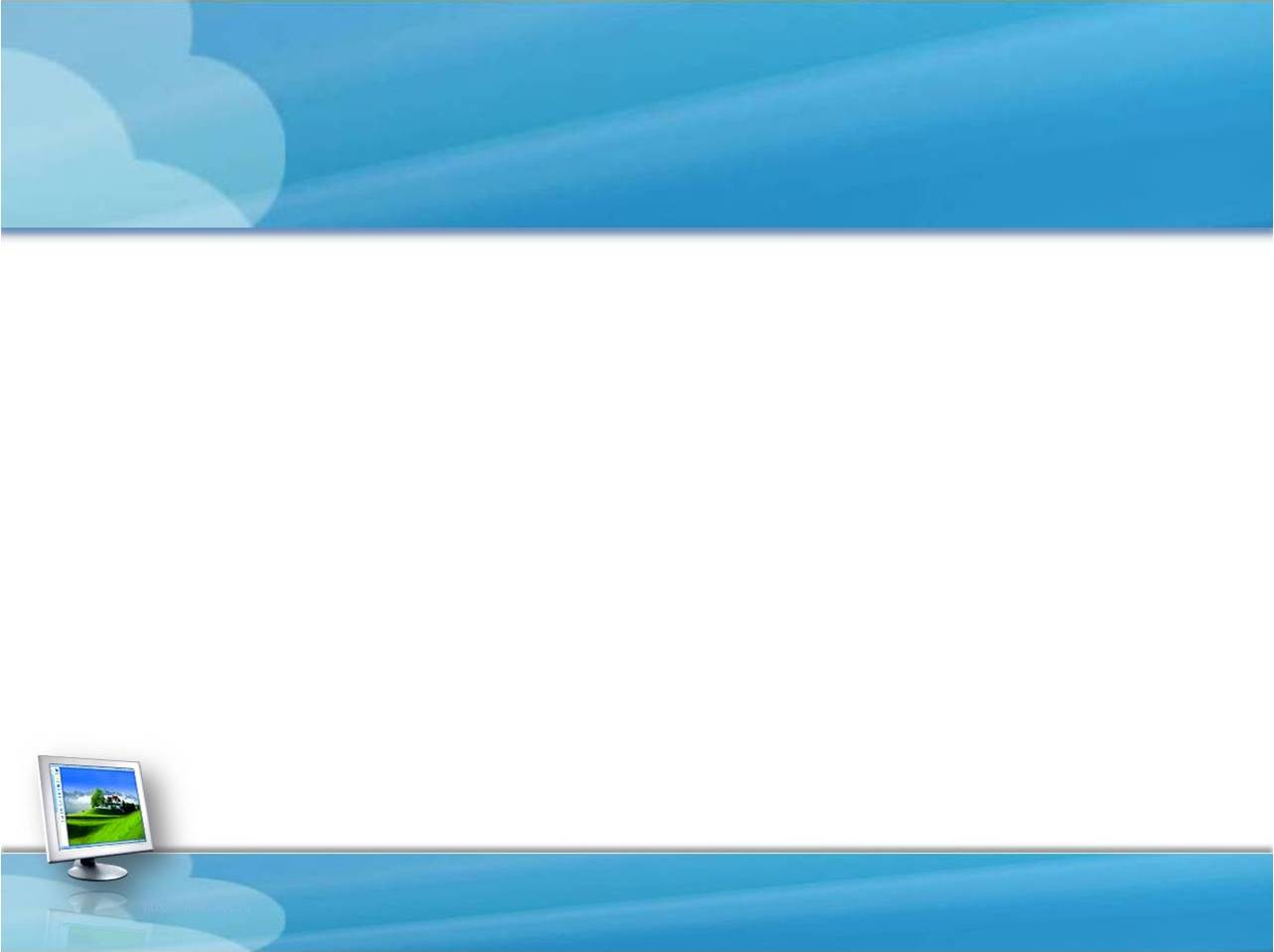 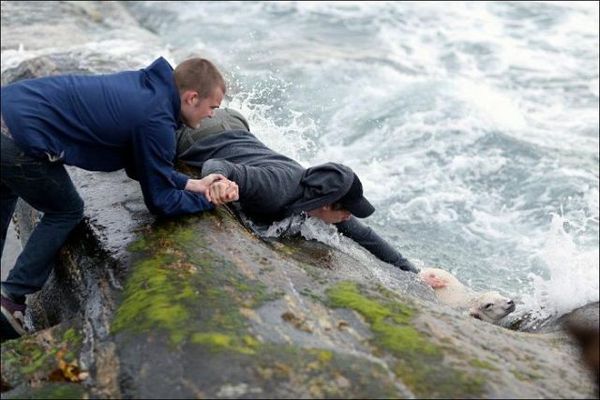 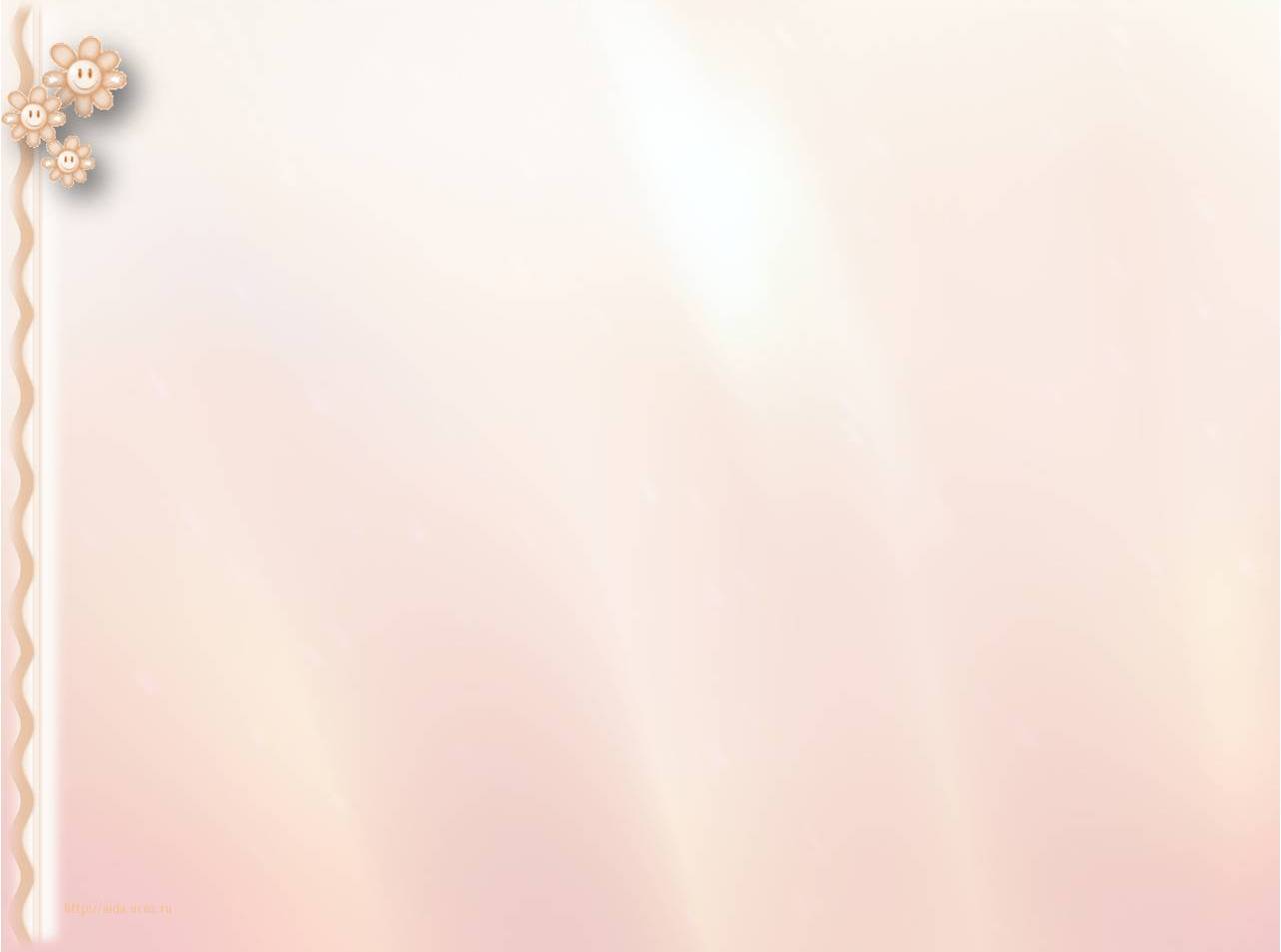 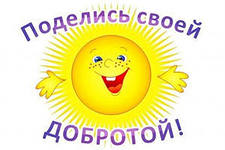 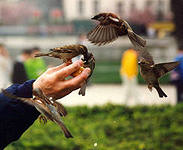 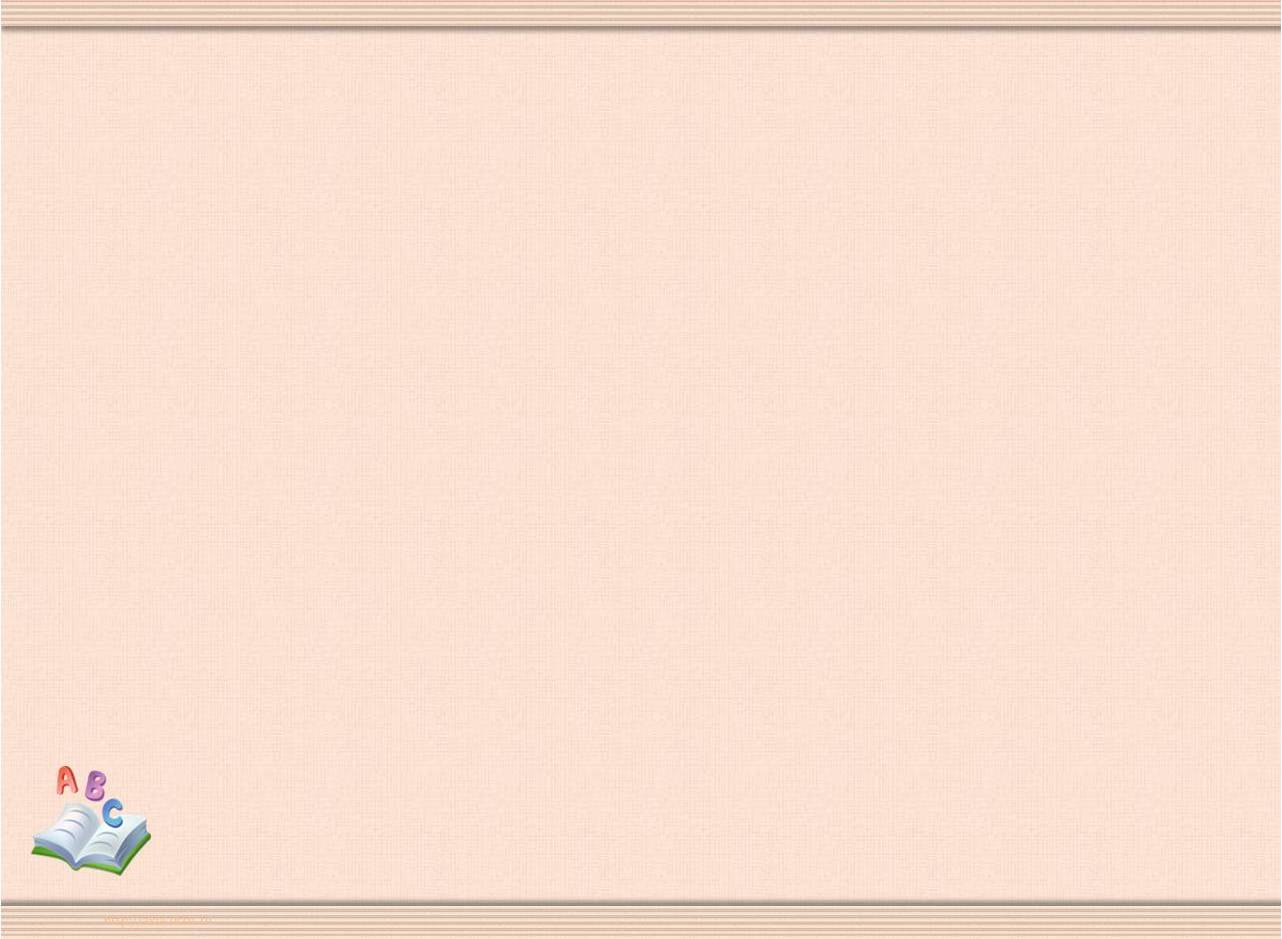 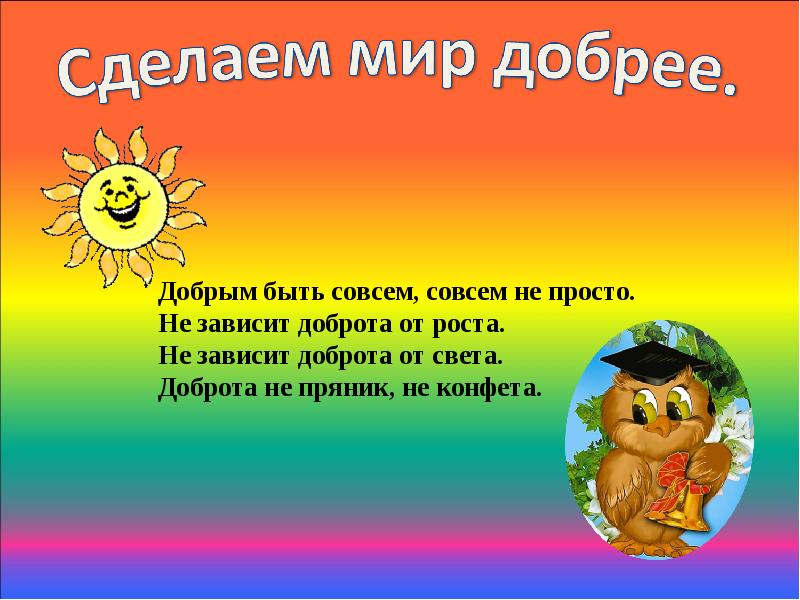 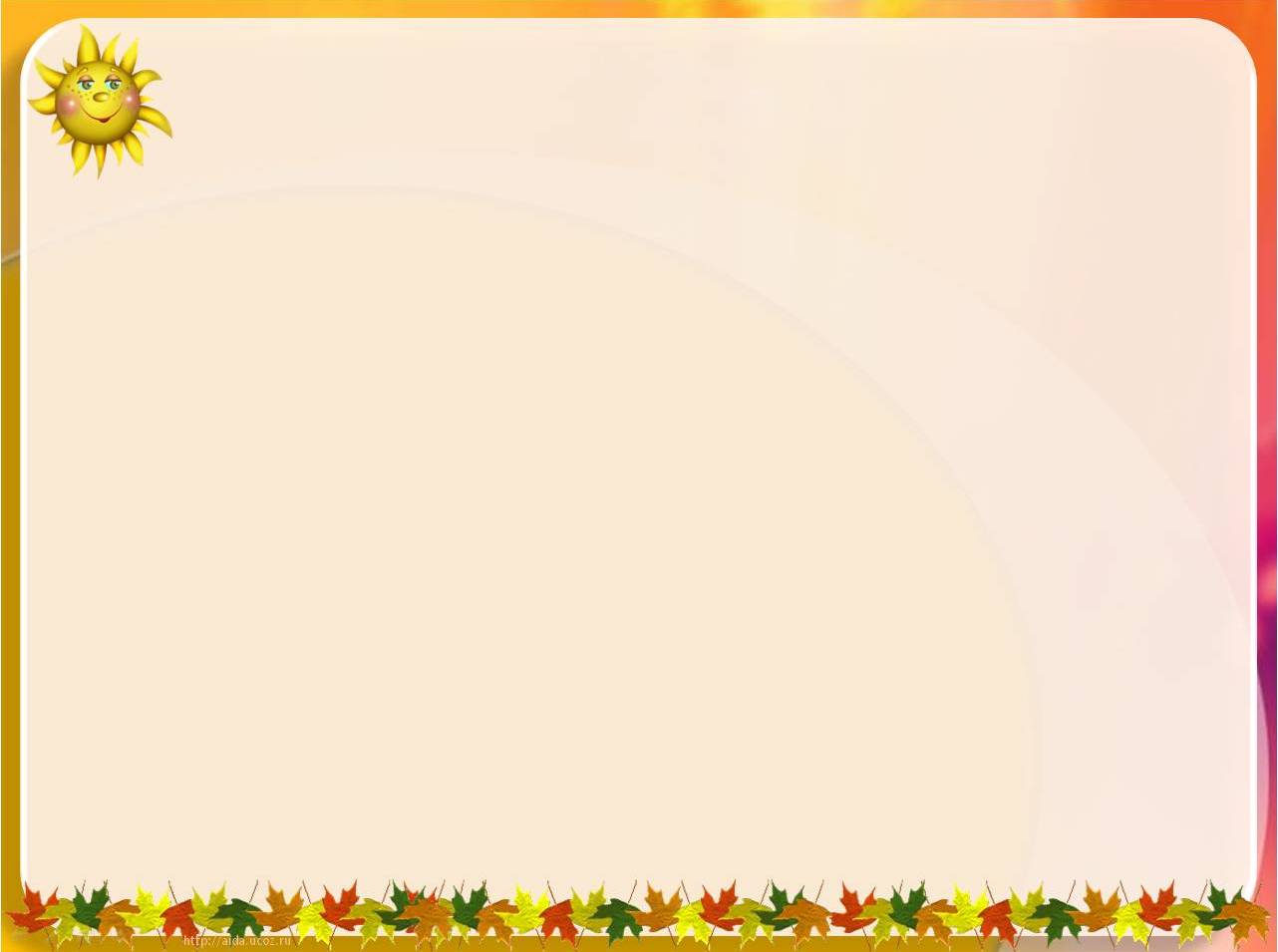 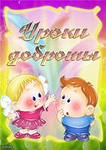 Доброго вам
Дня!!!